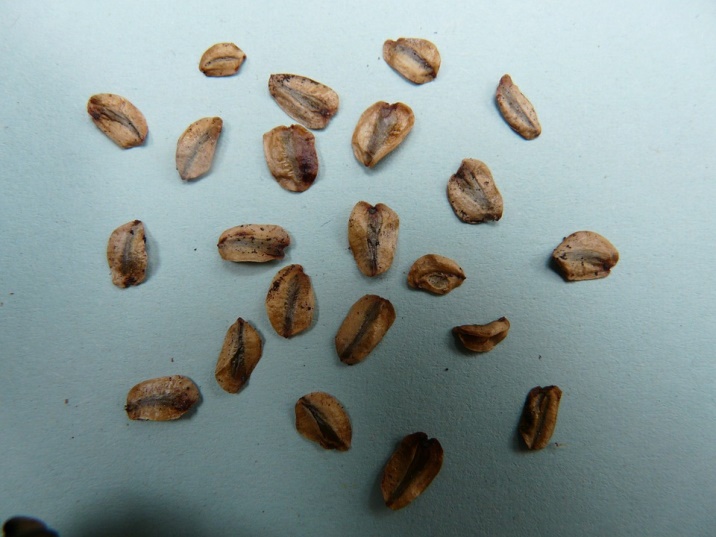 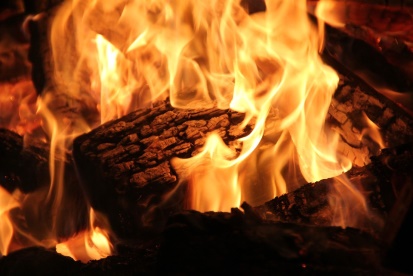 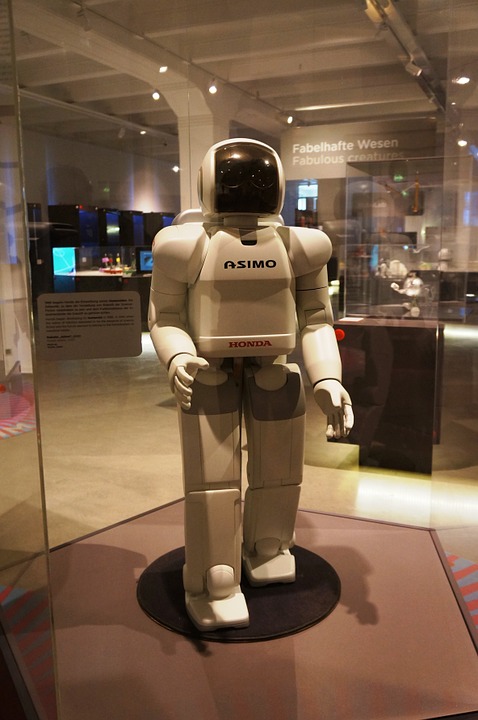 B1 – ild
B2 – frø
B3 – menneskerobot
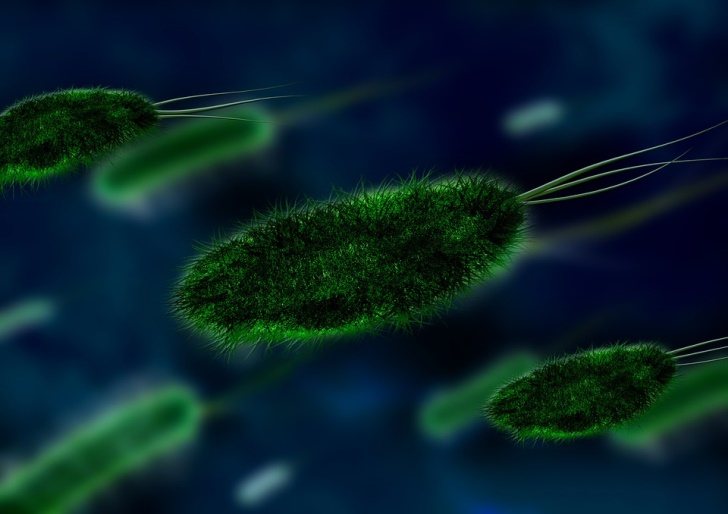 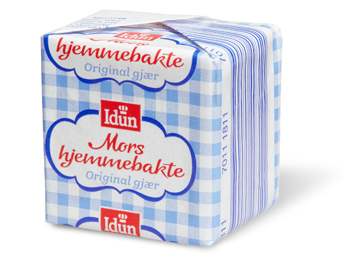 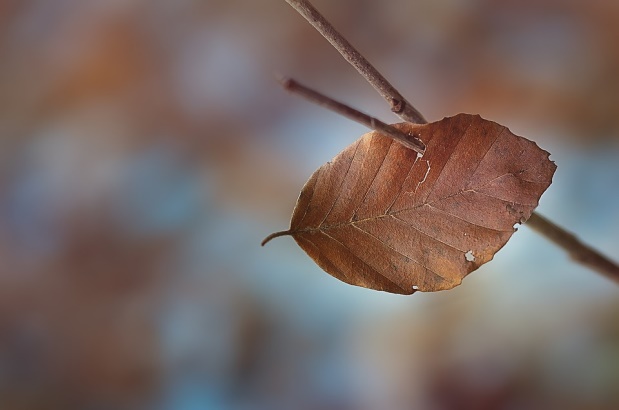 B4 – bakterier
B6 – vissent løv
B5 – gjær
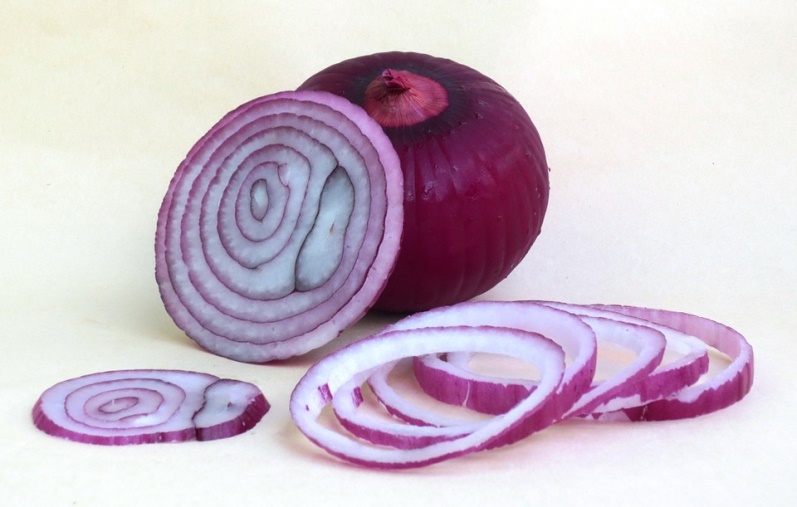 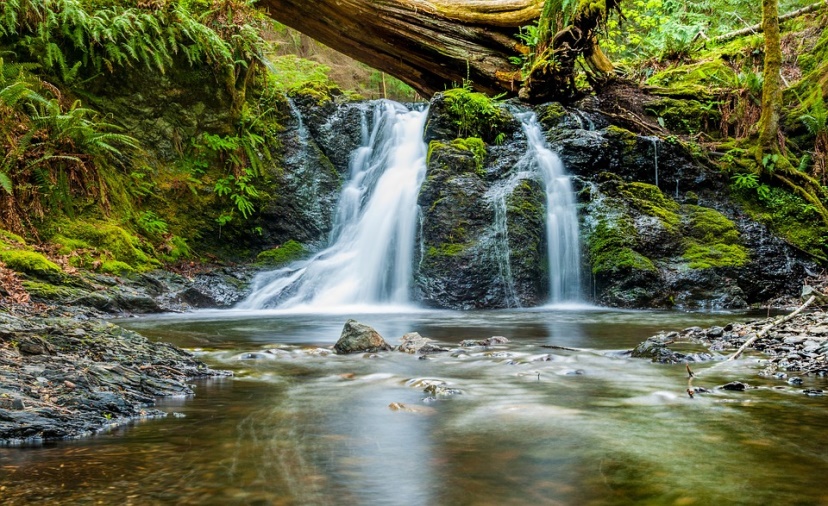 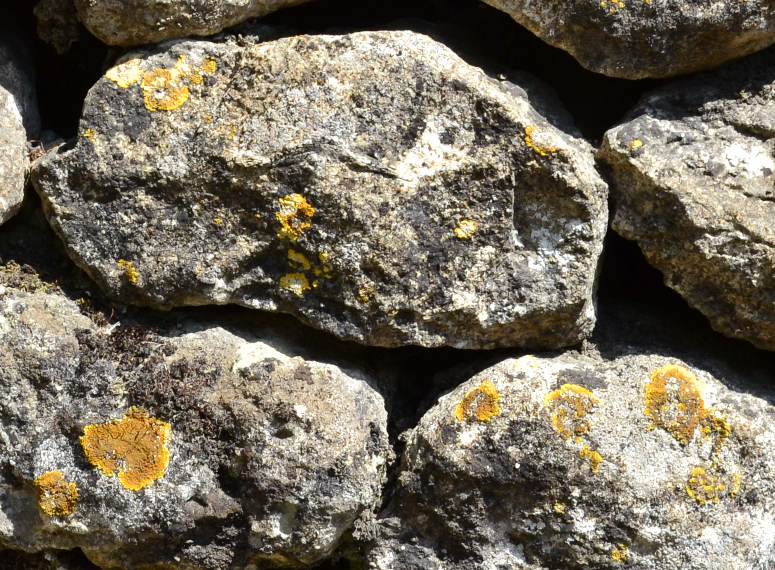 1
B7 – lav
B8 – løk
B9 – elv